技術者／プログラマのためのラムダ計算、論理、圏 第3回
技術者／プログラマのための
ラムダ計算、論理、圏
第3回
檜山 正幸 (HIYAMA Masayuki)
2009年3月19日 (木曜)
18:00開始
1
今日の予定（おおよそ）
まえおき／まえせつ -- 10分
算術回路と計算図 -- 30分 (40分)
推論と証明に慣れる -- 50分 (90分)
休憩 -- 30分 (120分)
命題論理 -- 30分 (150分)
カリー／ハワード対応-- 30分 (180分)
状況により、この予定は（ときに大幅に）変更されるかも知れません。
2
全体（3回）と今日の目標
ラムダ計算、自然演繹による推論・証明、デカルト閉圏の三位一体を知る。
今回は、論理が中心。まずは足慣らしに算術を素材にして計算過程の回路表示、計算図、算出可能性など。
算術の場合と同様な問題意識で演繹系を扱い、推論と証明を証明図／回路図で表現。
ラムダ計算の図と、論理の証明図／回路図の対応を述べる。これがカリー／ハワード対応。
3
カリー／ハワード対応を知ると
感動する（かもしれない）。
型推論に進めます（そうしたいなら）。
証明図や回路図は、普通に役に立つよ。
思考の非直列性がよく理解できる。
中学校でなにをしたかを認識できる。
ラムダ計算の計算法で、命題論理の証明ができるようになる。
あるいはその逆。
デカルト閉圏の実例を2つ知っていることになる。
4
論理 vs 算術
論理の概念を、算術と比較しながら学ぶのは良い方法。
後でまたこの表は出てくるよ。
しばらく、算術の話をする。
5
算術
簡単。でもバカにしてはいけない。
扱う数は自然数（0, 1, 2, ...）
基本演算は加減乗除
算術回路で考える
算術回路＝算術素子とワイヤーの組合せ
算術回路は、自然数の関数または定数を表現する
6
算術回路キット
算術回路を実際に作るときに使ってよい素材一式を、算術回路キットと呼ぼう。
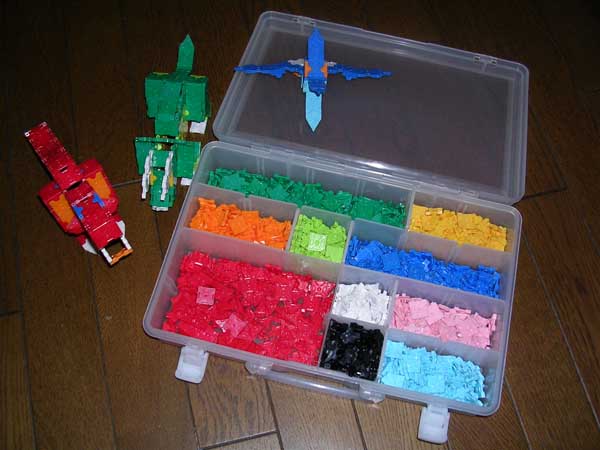 7
算術回路キット
算術素子：自然数の演算を行う素子、定数も素子
ワイヤー：算術素子をつなぐ、自然数データが通る（流れる）道
算術素子を何種類使えるかは決まっている。同じ種類の算術素子はたくさん準備されている
ワイヤーはいくらでも使ってよいが、使えるワイヤリング技（ジャンクション）は決まっている。
応用によっては、算術素子の個数、ワイヤーの本数／長さを制限する。
8
算術回路キットの例(1)
算術素子：(+) と (*) と 5
ジャンクション： なし
問題：
入力なしで作り出せる数は？
入力が2のとき作り出せる数は？
入力が2と3の2つのとき作り出せる数は？
9
ところで
これはターンスタイル記号
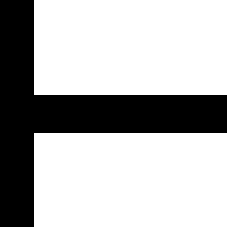 10
ターンスタイル
11
算術回路が作り出せる数
いま定義した算術回路キットをA1とする。
A1 : 2, 3 |- 11
A1 : 2, 3 |- 21
A1 : 2 |- 7
A1 : |- 20
次のように読む。
キットA1の回路により、2と3から11を作り出せる
キットA1の回路により、2と3から21を作り出せる
キットA1の回路により、2から7を作り出せる
キットA1の回路により、（入力なしで）20を作り出せる
12
算術回路が作り出せる数
算術回路キットA1の話なので、「A1 :」は省略。
4 |- 14 か？
4 |- 14 を作り出すA1の回路は何種類あるか？
1, 4 |- 18 か？
1, 4 |- x となるxを特徴付けるとどうなる？
13
算術回路キットの例(2)
算術回路キットA2
算術素子：足し算(+)
ジャンクション：コピーΔ
キットA2において、xだけの入力、x, y 2つの入力に関してどんな出力が作り出せるか？ 
((x + x) + x) + x, (x + x) + (x + x ) の回路を描くとどうなる？
14
算術回路キットの例 (3)
算術回路キットA3
算術素子： 任意のnに対して掛け算 (*n)
算術素子： 足し算 (+)
xだけ、 x, y、 x, y, zに関してどんな出力が作り出せるか？ 
なんらかの標準形（正規形）は定義できるか？
コピーΔや入れ替えσを入れるとどうなるか？
15
算術計算図
fが 2-in 1-out の基本演算のとき：

   x      y
  -----------[f]
   f(x, y)

gが 1-in 1-out の基本演算のとき：

    x
  ------[g]
   g(x)

aが定数のとき：

  ---[Const]
   a
16
算術計算図におけるジャンクション
コピー（重複）：

     x
  --------[Dup]
   x   x

入れ替え：

  x   y
 -------[Exch]
  y   x
17
算術回路図と算術計算図
同じだよね。
18
計算のマクロ
例：SQSUM

   x              y
 ------[Dup]   -------[Dup]
 x   x          y   y
 ------[*]      ------[*]
  x*x            y*y
 ---------------------[+]
     x*x + y*y


  4    3
 --------[SQSUM]
    25

マクロライブラリがあれば便利。
だが、マクロを使っても計算能力は変わらない。
19
計算済み定数
算術回路キットA1のとき、5, 10, 15などの定数は計算可能である。
その計算を毎回行う代わりに、計算済み定数をストックしておく。

 ---[Const] ---[Const]
  5          5
 --------------[+]  ---[Const]
      10             5
      -----------------[+]
              15


  ----[Const]
   15

計算済み定数ライブラリ（データベース）があれば便利。
だが、計算済み定数を使っても計算能力は変わらない。
◎ここらで「質問ありませんか？」
20
もう一度 論理 vs 算術
21
もう一度 論理 vs 算術
演繹系はいろいろある、有名どころには固有名詞も付いている。
証明のマクロ＝derived rule, induced rule
22
証明図
論理(学)では、伝統的に証明図と呼ばれる書き方が使われてきた。
論理の用語法では、証明の最小ステップを推論と呼ぶ。

 仮定1   仮定2   
  ---------------[2つの仮定からの推論]
       結論

または

     仮定   
  ----------[1つの仮定からの推論]
     結論

最初から（推論なしで）正しいと認める論理式（命題の表現）を公理と呼ぶ。

 （なにもない）
  ---------------[公理の使用]
      公理

※ 横線をまったく書かないこともあるが、それでは仮定と区別がしにくい。
23
よくある例
ソクラテスは人間である   人間は死ぬ
   -----------------------------------[三段論法]
      ソクラテスは死ぬ

なんだかピンとこない。
三段論法って言葉も曖昧だし。
24
等式
論理式として等式を使おう。そして、方程式を解こう。
左辺 = 右辺 の形を等式という
左辺も右辺も一次式に限定
変数文字は、英小文字（主にx, y）に限定
数は正負の有理数（分数） 中学レベル
「連立」は論理記号「∧」を使う。
25
連立一次方程式
2x + y = 5 ∧ 3x - 2y = 4 を解いてみよう。
代入法を使う
連立一次方程式を解く各段階での推論を意識しよう
26
推論規則 (1)：連言から部分を取り出す
And複合（連言）の1番目（左側, 1st）を取り出す

 A∧B
 ------[Sel-1]
   A

And複合の2番目（右側, 2nd）を取り出す

 A∧B
 ------[Sel-2]
   B
27
構造規則 ：コピーと入れ替え
コピー（重複 duplication）と入れ替え（交換 exchange）は、論理的規則とは言いがたいので構造規則と呼んだりする（言葉はどうでもいいけど）。

    A
  ------[Dup]
  A   A
  A   B
 -------[Exch]
  B   A

構造規則は無意識に使っている。次はさらに当たり前。

  A
 ----[Id]
  A
28
推論規則 (2)：連言の生成
2本の流れを合流させる

  .   .
  .   .
  A   B   
 -------[And]
  A∧B
29
例：∧の交換法則
A∧B
 --------------------[Dup]
  A∧B         A∧B
 -----[Sel-2] ------[Sel-1]
   B             A
  -----------------[And]
       B∧A

したがって、A∧B |- B∧A 。
30
なにかに似てる
Dup ： プロセスのfork、並列実行
Id ： 何もしない、アイドリング、NOP
And : プロセスのwait, join
推論＝実行ステップ
証明図＝実行全体の履歴
31
暗黙の全称と含意
中学校で ∀ は出てこないが、暗黙に使っている。
恒等式、公式：∀が付いている。 例：∀x, y.
方程式：∀が付かない。 例： 2x + 5 = 0
では、
「2x + 5 = 0 の解は x = -5/2」 とは？
あるいは、
「x > 0, y < 0 ならば x*y < 0」 なんてのは？
32
暗黙の全称と含意 (2)
∀x. [2x + 5 = 0 ⊃ x = -5/2]
∀x. [(x > 0 ∧ y < 0) ⊃ x*y < 0]
記号「⊃」は含意記号。→、⇒ も使われるが、ここでは ⊃ を使う。
ちなみに、記号⊃ は 記号⊂ とは無関係。Cのひっくり返し。
33
推論規則 (3)：仮定を論理式内に埋め込む
含意の導入

   A (仮定)
  ----
   .
   . ゴニョゴニョ
   .
  -----[ナンカ]
    B
   ↓
   #1
  ----
   A 
  ----
   .
   . ゴニョゴニョ
   .
  -----[ナンカ]
    B
 -------[DT #1]
 A ⊃ B
中間段階の証明図はスナップショットで、証明（実行）過程はダイナミック
ダイナミズムはアニメーションとして捉える
証明の全過程は、証明図が描き換えられていく経緯（運動）の全体
最後に得られた証明図には、履歴が織り込まれている
34
暗黙の全称に関する注意
公式、恒等式、法則とか呼ばれる等式は、全称が付いている
仮定や、仮定付きで成立している等式に、全称を付けてはいけない
仮定なしで証明できた等式には全称を付けていい（付けるべき）
例
∀x, y.[ x + y = y + x]
∀x, y. [(x + y)2 = x2 + 2xy + y2]
∀x.[x = 1] はウソ
∀x.[(x2 = 1 ∧ x > 0) ⊃ x = 1]
35
演繹定理
次のような主張。定理と言うよりは、演繹系を構成するときのメタ原理。
Deduction Principle と呼ぶべきだろう。
A |- R ならば  |- (A ⊃ R)
A, B |- R ならば  A, |- (B ⊃ R)
A, B, C |- R ならば  A, B |- (C ⊃ R)
含意は、条件付きの主張や因果関係の記述に必須。
条件や原因を仮定して証明できた ならば 条件付き法則や因果関係を定理と認める。
※因果は、論理の範囲外だけどね。
※制限が非常に強い算術回路キットでは演繹定理が成立する。
36
含意を含む論理式の例
x2 = 0 ⊃ x = 0
(x2 = 1 ∧ x > 0)  ⊃ x = 1
xy = 0 ⊃ (x = 0 ∨ y = 0)
(xy = 0 ∧ x ≠ 0) ⊃ y = 0
a = 2 ⊃ a2 - 2a = 0
a = b ⊃ b = a
※オマケ：x2 + x = 0 ⊃ (x = 0 ∨ x = -1) の証明図
※ab = 0 ⊃ (a = 0 ∨ b = 0) の利用はマクロ推論に入っているとする。
37
推論規則 (4)：条件付き命題の利用
たぶん一番有名な推論規則

  A⊃B   A
 ----------[MP]
     B

モダスポネンス（modus ponens）
「普遍的法則と観測された事実から、別な事実を導き出す」とか説明される。
“ソクラテス”はその例だが、あんまり哲学的に解釈しないで、形に注目。
38
等式に関する公理
モダスポネンスの応用として、公理と推論規則の相互変換
(ref) x = x
(symm) x = y ⊃ y = x
(tran) (x = y ∧ y = z) ⊃ x = z
refは公理だとして：

   A = B
  ------[Symm]
   B = A
   A = B,  B = C
  ---------------[Tran]
      A = C

※法則（公理・定理）のインスタンス化は後述
◎ここらで「質問ありますか？」
39
マクロ規則と定理
マクロ規則 --  いくつかの仮定に対してイッパツで結論を出せる。必要ならマクロ展開して、基本的な推論規則だけに書き換えることができる。
定理 -- A⊃B の形に定理（の原形）があれば、モダスポネンスと組み合わせて、イッパツで結論を出せる。
同じことじゃ。
例：

(symm-tran) (x = y ∧ x = z) ⊃ y = z
   A = B   A = C
  ---------------[SymmTran]
      B = C

マクロライブラリと定理データベースは相互に融通できる。
40
変数を含む公理・定理の利用
公理や定理、つまり仮定（付帯条件）なしで成立する命題（論理式）では、
変数を任意の定数や式（項と呼ぶ）で置き換えてよい。

     x = y ⊃ y = x
  ---------------------------[Inst]
  a*b + 1 = c ⊃ c = a*b + 1

だが、方程式とか解の記述とかに同じことはできない。

   2x + 5 = 0
  --------------------[Inst]
   2(a*b + 1) + 5 = 0
   x = 2 ∧ y = -3
  ------------------[Inst]
  3 = 2 ∧  1 = -3

※これは本来、述語論理の内容。中学校で習う内容には、∨、￢を含む述語論理が必要。
41
まとめ：論理の一般的な推論規則
論理記号（∧、∨、￢、⊃）に対して、それぞれ導入と消去がある。
導入と消去のタイミングで証明図全体が書きかわる。
自然演繹（今使っている流儀、NJ）では、対称性はあまりない。対称性が欲しい人は、LK, LJをどうぞ。
42
まとめ：構造規則
論理的規則よりさらに一般的。
こんなに呼び名がある！
Dup：
対角（diagonal）
余加法（coaddition）
分岐（blanching, ramification）
重複（duplication, duplicator）
コピー（copy）
フォーク（fork）
水増し（weakening, thinning）
Exch：
対称（symmetry）
対称ブレイディング（symmetric braiding）
クロス、交差（cross, crossing）
交換（exchange, interchange）
フリップ（flip）
スワップ（swap）
ツイスト（twist）
43
まとめ：その他、一次方程式を解くために
一般的な公理・定理のインスタンス化
等式の公理系（一部推論規則にもできる）
等式の推論規則

      A  = B
  ----------------[両辺に同一置換]
  A[C/x] = B[C/x]
      A =  B
  ---------------[1つの項に左右で置換]
  C[A/x] = C[B/x]

有理数系の公理

 (a + b) + c  = a + (b + c)
 a + b = b + a
 ...
 ..
44
ここらで
◎質問ありますか？
◎時間的余裕があれば、連立一次方程式をもっと。
◎余裕がないなら次にいこう。
◎いや、休憩かな。
45
命題論理の立場
これからは、命題の中身を詮索しない。
今までは、基本命題＝基本（原子）論理式を「等式だ」としてきた。
等式には左辺と右辺があり、数や変数で組み立てられていた。
以下では、命題をA, B, Cなどで表す。
もはや、命題の内部構造を一切問わない。
命題の内部構造に無関係なことがらに注目する。
主に、命題（複合命題）の証明可能性が問題になる。
46
∧と⊃だけを扱う
基本命題＝原子命題＝(A, B, Cなど) から、
∧と⊃だけ（補助的に括弧はOK）を用いて組み立てられた記号表現だけを扱う。
今回は、∨と￢、論理定数true, falseなどは扱わない。
使ってよい推論規則：




あとDupとExch。これだけ！ 公理も要らない。
※便宜上、マクロ規則MP'も使う。
論理式の中身はないガラだけ。連立方程式の話よりずっと単純。
論理式の中身がない分だけ難しい。
47
心の持ち方
算術回路キットと（具体的個々の）算術回路を扱ったときと同じ気持ち。
演繹系での証明とは、証明図（論理の回路図）が描けること。
「証明できることを証明する」とかでビックリしない。
「証明できないことを証明する」も全然ヘイキ。
単なる記号としての論理式と、単なる図形としての証明図を我々は扱う。
その対象物（記号や図形）に関してナニゴトかを言ったり、保証したりできる。
対象物の世界に入ったり、外から眺めたり … 感情移入と幽体離脱
48
やってみよう
我々が扱う命題論理の演繹系を仮に NJ-- としておくとして、
次の論理式はNJ--で証明できるでしょうか？
A⊃A
(A∧B)⊃A
A⊃(B⊃(A∧B))
(A⊃B)⊃((B⊃C)⊃(A⊃C))
A⊃(A⊃A)
((A⊃A)⊃B)⊃B
A⊃(A∧B)
(A⊃C)⊃C
途方にくれるかも知れないね。
49
今日の話題じゃないけど：健全性
NJ--は次の性質を持つ。
論理式がNJ--で証明できるなら、その論理式は恒真（妥当）である。
対偶を取ると、
論理式が恒真でないなら、その論理式はNJ--で証明できない。
これで、A⊃(A∧B) が、“証明できないことを証明”できるよ。
50
論理も回路図：証明回路
証明図とまったく同じ内容で、単に図示方法だけを変える。
公理・定理は、三角。公理であることを強調（あまり使わない）
構造規則は、ワイヤーの分岐と交差
And（∧導入）は、ワイヤーが太く短い横棒で合流
Sel-1, Sel-2（∧消去）は、適当な印モノ
MP, MP'（⊃消去）は、黒い丸
DT（⊃導入）は、ワイヤーを短い矢印（留め具）でつなぐ。
※証明図の⊃導入では、消える仮定に番号（ラベル）を付けて、対応する推論にも同じ番号を付けたが、回路図では不要になる。
51
描いてみよう
なれないと難しい。
A⊃A
(A∧B)⊃A
A⊃(B⊃(A∧B))
(A⊃B)⊃((B⊃C)⊃(A⊃C))
A⊃(A⊃A)
((A⊃A)⊃B)⊃B
証明図と回路図を同じ高さで横に並べて描く
または、証明図と回路図を重ねて描く
◎ここらで「質問ありますか？」
52
オマケ：論理的同値性を１つの論理式で表す
(A⊃B)∧(B⊃A) を A≡B と書くことにする（約束：マクロ論理記号の導入）。
次は同じことを述べているから、
|- A≡B
|- (A⊃B)∧(B⊃A) 
|- A⊃B かつ |- B⊃A)
A |- B かつ B |- A
A≡B が証明できるとは、AからBが証明できて、BからAが証明できること。
53
オマケ：論理の法則
いくつかやってみる。
(A∧B)∧C ≡ A∧(B∧C) 結合法則
A∧B ≡ B∧A  交換法則
A∧A ≡ A べき等法則
(A⊃B)∧(B⊃C)⊃(A⊃C) カット
(A∧B⊃C)⊃(A⊃(B⊃C)) 演繹定理の内部版
54
オマケ：論理でもスノーグローブ現象
(A∧B⊃C)⊃(A⊃(B⊃C)) 
外の世界の事実が、中の世界の言葉になる。
A, B |- C ならば A |- B⊃C
A∧B |- C ならば A |- B⊃C
|- A∧B⊃C ならば  |- A⊃(B⊃C)
A∧B⊃C |- A⊃(B⊃C)
|- (A∧B⊃C)⊃(A⊃(B⊃C))
3番目は「A∧B⊃C があれば、それを使って A⊃(B⊃C) に向かう証明が構成できる」と読むとよい。
55
ラムダ計算のお絵描きに少し補足
留め金（クラスプ clasp）と、リボン（ワイヤーの束）のハーフツイスト
留め金はラムダ抽象で曲げたワイヤーをまとめて束ねるために使う道具。
右側からラムダ抽象（カリー化）すると、「←」というの小さな矢印
左側からラムダ抽象（カリー化）すると、「→」というの小さな矢印
矢印の根本は逆行するワイヤー、矢印の先は順行するワイヤー
「←」と「→」を入れ替えるのがハーフツイスト
ハーフツイストはタダで出来る
つまり、含意の方向性（左右）は、絵の上ではどっちでもいい
カリー／ハワード対応では、留め金で止める場所をシッカリ描いたほうがいい。
56
ラムダ計算そのものを少し拡張
タプルを導入
タプルは (x, y) の形とする（<x, y>が多いけどね）。
tがタプルのとき、成分は t.1, t.2 で表す（簡単だから）
タプルの法則
(x, y).1 = x
(x, y).2 = y
(t.1, t.2) = t
型を導入
基本型：A, B など
タプル型： A×B または  (A, B)
関数型： BA または B<-A または A->B
57
型付き・タプル入り・ラムダ計算
変数、定数はすべて型が付く。
式のなかで「x:型」と書くか、前もって型宣言してから式を書く。
ただし、あまり神経質にならない（理由：面倒だから）。
例：
λy:B.λx:A.(f・(x, y) :C)
types x:A, y:B, f:C<-(A, B); λy.λx.(f・(x, y))
λx:A.(x:A):A<-A
types x:A, y:B, f:A->(B->C); λf.λy.λx.(f・x・y)
types x:A, y:B, g:(A, B)->C; λf.λy.λx.(g・(x, y))
types x:A, y:B, f:D<-C; λy.λx.(f・g・(x, y))
58
命題論理もラムダ計算も回路で描こう
A⊃A
(A∧B)⊃A
A⊃(B⊃(A∧B))
(A⊃B)⊃((B⊃C)⊃(A⊃C))
A⊃(A⊃A)
((A⊃A)⊃B)⊃B
λx:A. x
λt:(A, B). t.1
λx:A.λy:B. (x, y)
λf:B<-A.λg:C<-B.λx:A. g・f・x
λx:A.λy:A. x
λf:B<-(A<-A). f・(λx:A. x)
59
命題論理もラムダ計算も回路で描こう
60
命題論理とラムダ計算の対応
61
カリー／ハワード対応
次のように述べることができる。
前もって、命題記号と基本型名の対応があるとする。
命題論理式と型表現（type expression）の翻訳をτで示す。
命題論理式Pの（仮定なし）証明と、τ(P)で型付けされた閉じたラムダ式が対応する。
証明の中間に出てくる各論理式Qには、型がτ(Q)の変数が対応する。
証明の各推論には、項の構成規則と型推論が対応する。（項の構成規則と型推論は一体）
証明の簡約とラムダ式の計算が対応する。
簡約済みの証明は正規形ラムダ式に対応する。
62
図の変形操作：タプル
(x, y).1 ⇒ x
(x, y).2 ⇒ y
(t.1, t.2) ⇒ t

        t
 ---------------[Dup]
  t          t
 ---[Sel-1] ----[Sel-2]
 t.1         t.2
 ----------------[And]
     t.1∧t.2

これは、tの恒等。雰囲気は ◇⇒｜ 。

  x     y
 ---------[And]
   x∧y
  -----[Sel-1]
    x

これは、xの恒等。雰囲気は Y ⇒ ＼ ⇒ ｜。 Y ⇒ ／ ⇒ ｜ も。
63
引き伸ばし変型のまとめ
∩∪ ⇒ ｜ （β）
∪∩ ⇒ ｜ or ｜⊃ ⇒ ｜ （η）
◇ ⇒ ｜
Y ⇒ ＼ ⇒ ｜
Y ⇒ ／ ⇒ ｜
64
そして将来へ：高次元絵算
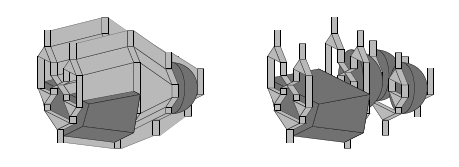 65